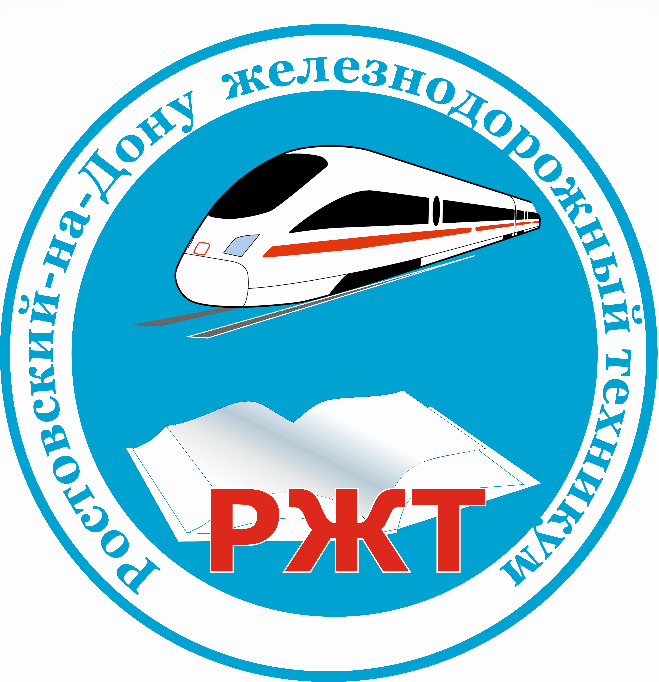 Правила безопасного поведения
на железнодорожном транспорте
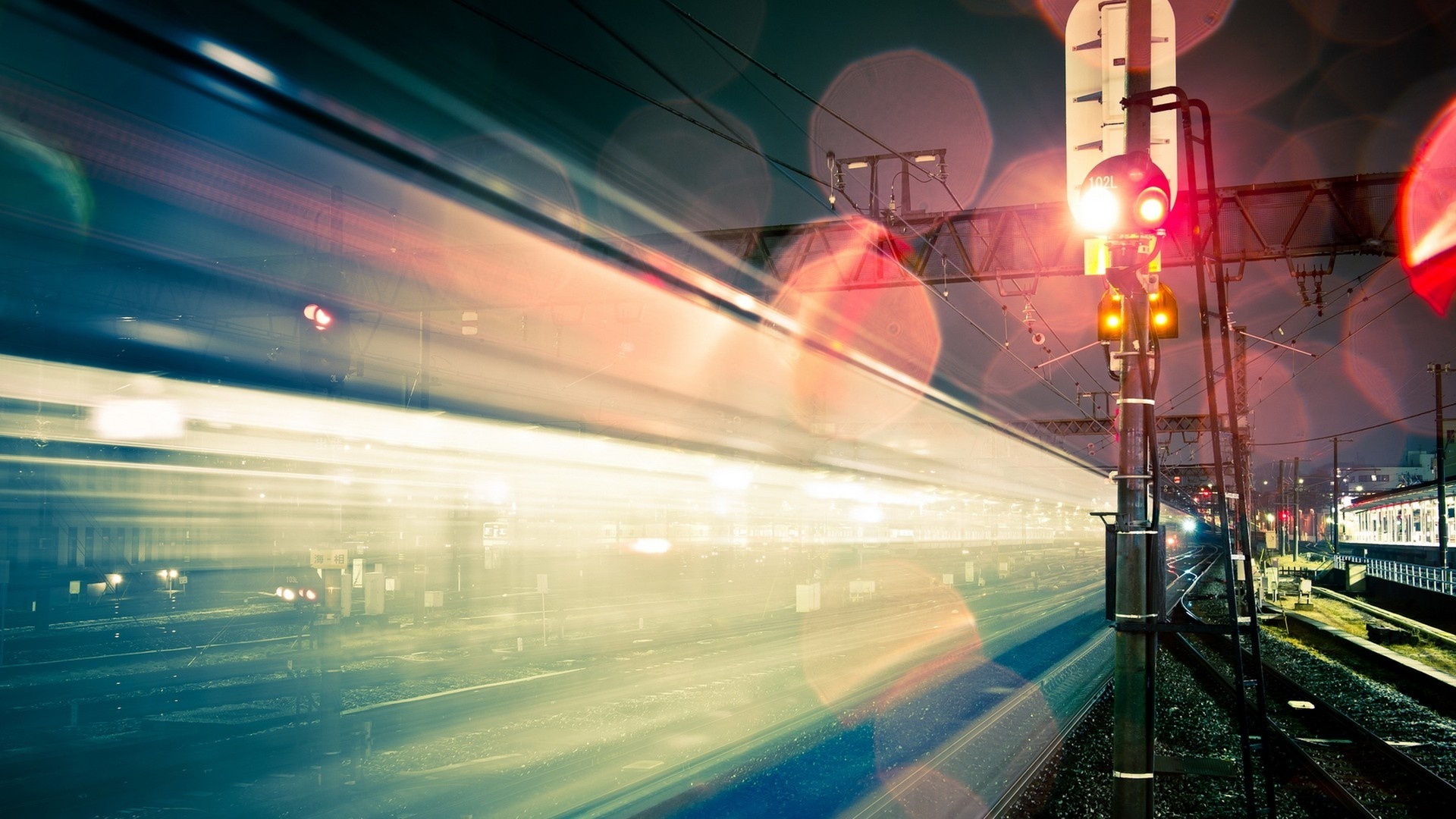 Железнодорожный транспорт -
удобный, безопасный,
быстрый и доступный вид сухопутного транспорта.
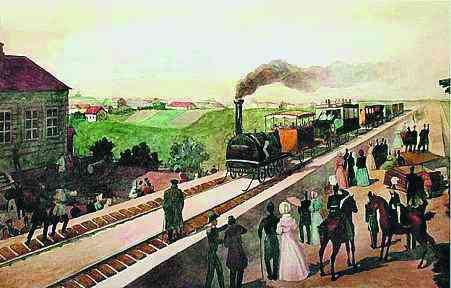 Первая железная
дорога в России
была открыта 
в 1837 году.
Она связывала
Санкт – Петербург,
Царское Село 
и Павловск.
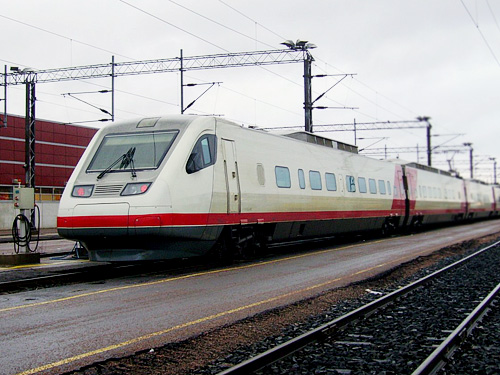 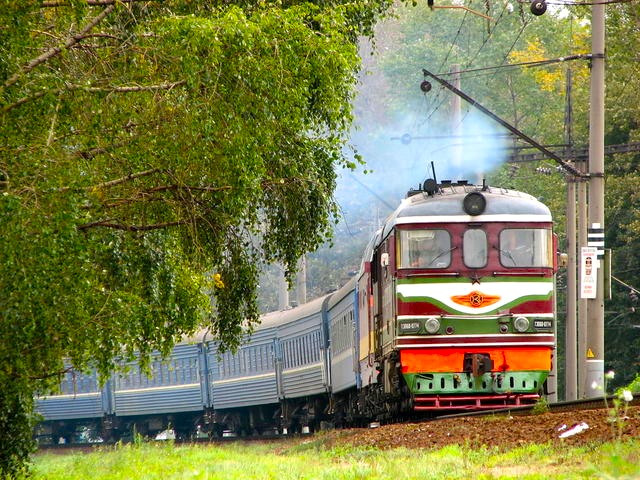 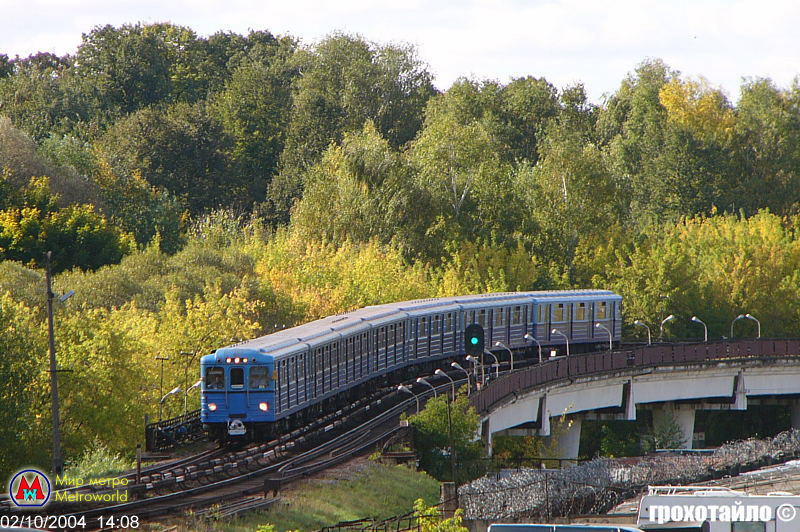 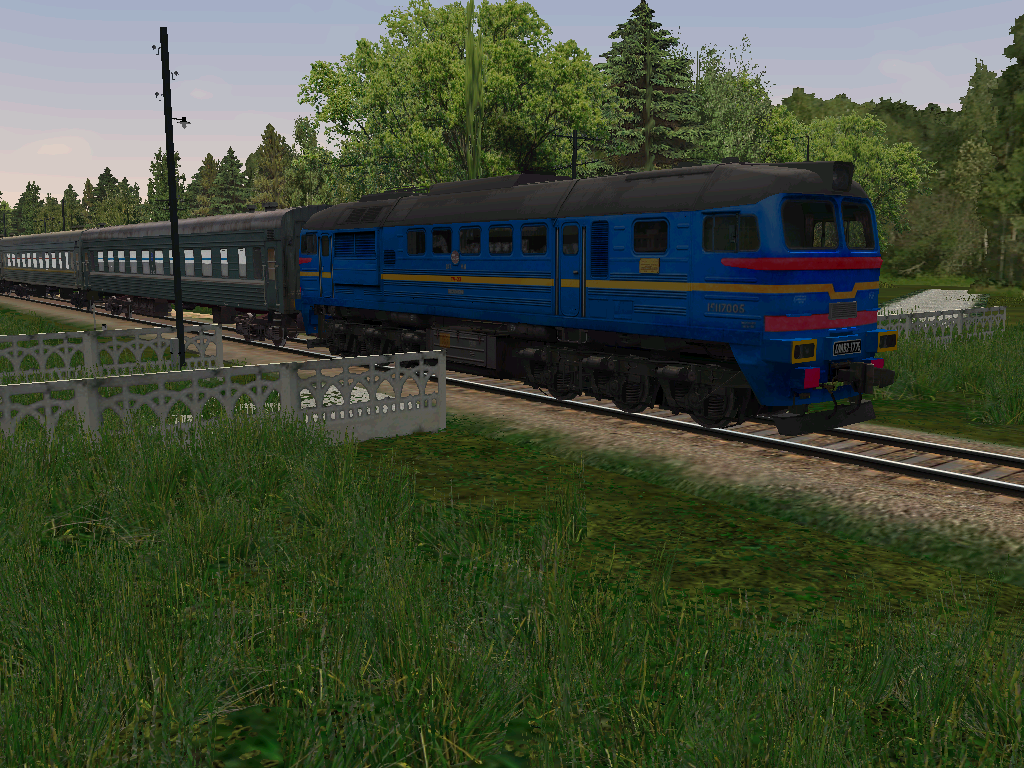 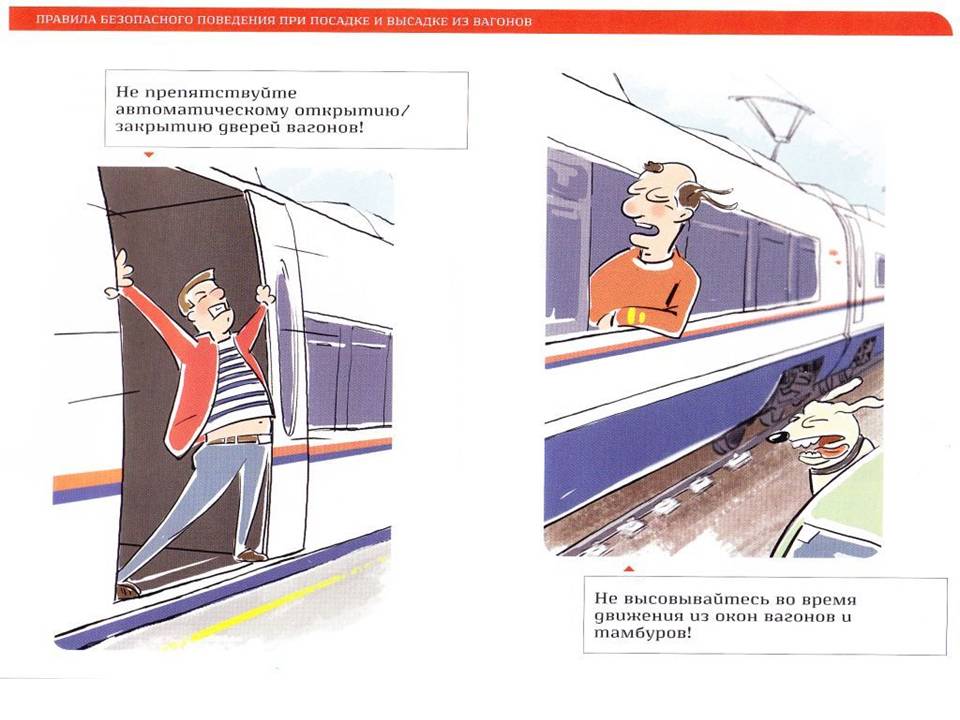 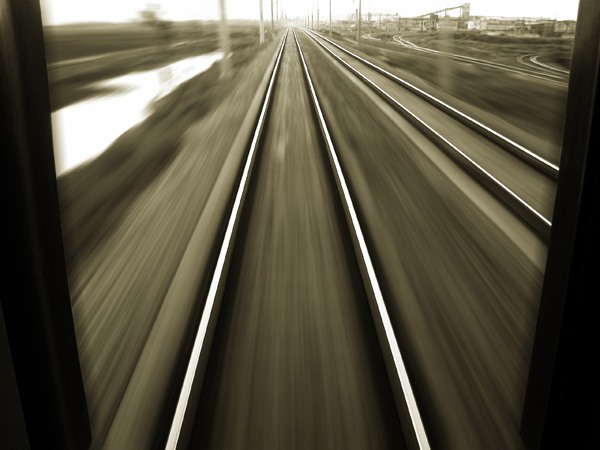 Не высовывайся из вагона во время 
движения поезда.
Не загромождай проходы вещами.
Держись за поручни во время 
движения поезда.
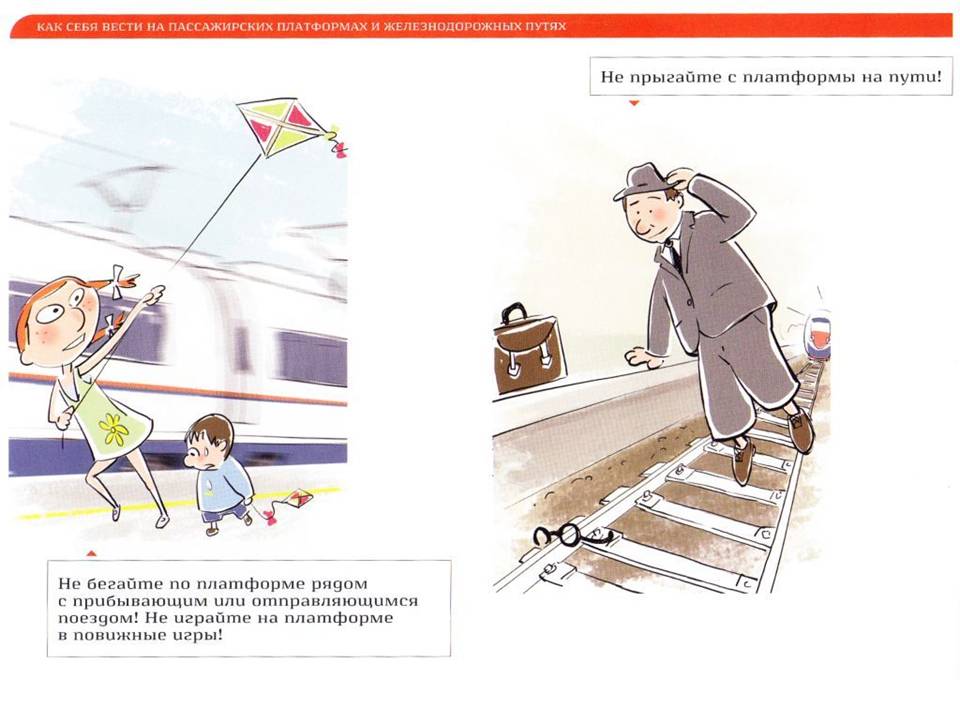 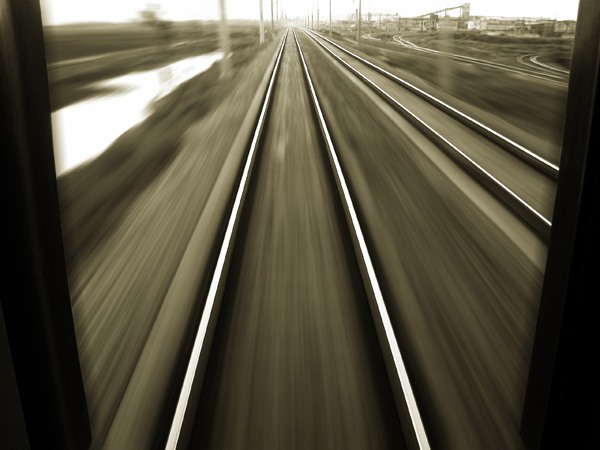 Переходи железнодорожное полотно
только в установленных местах.
Не подходи близко к краю платформы.
Не прыгай на рельсы с платформы.
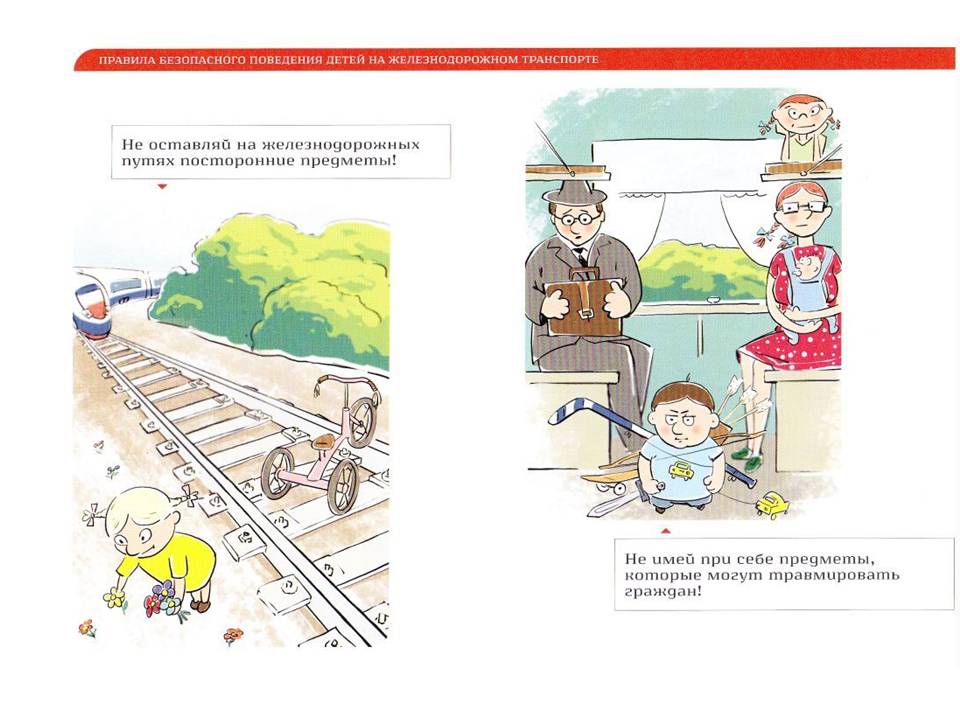 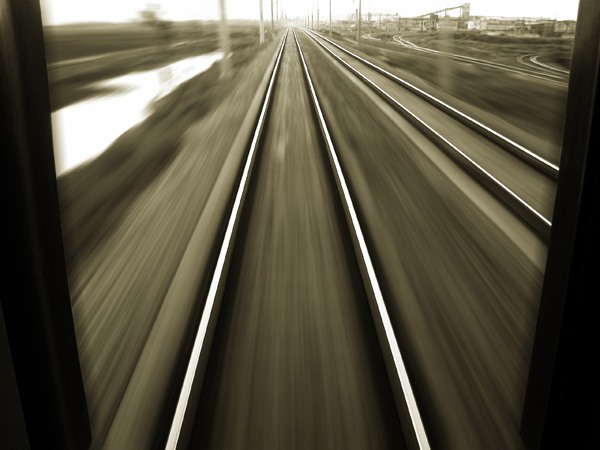 Не играй на путях и не ходи по ним.
Не подкладывай под рельсы предметы.
Не провози с собой опасные предметы,
которые могут травмировать пассажиров.
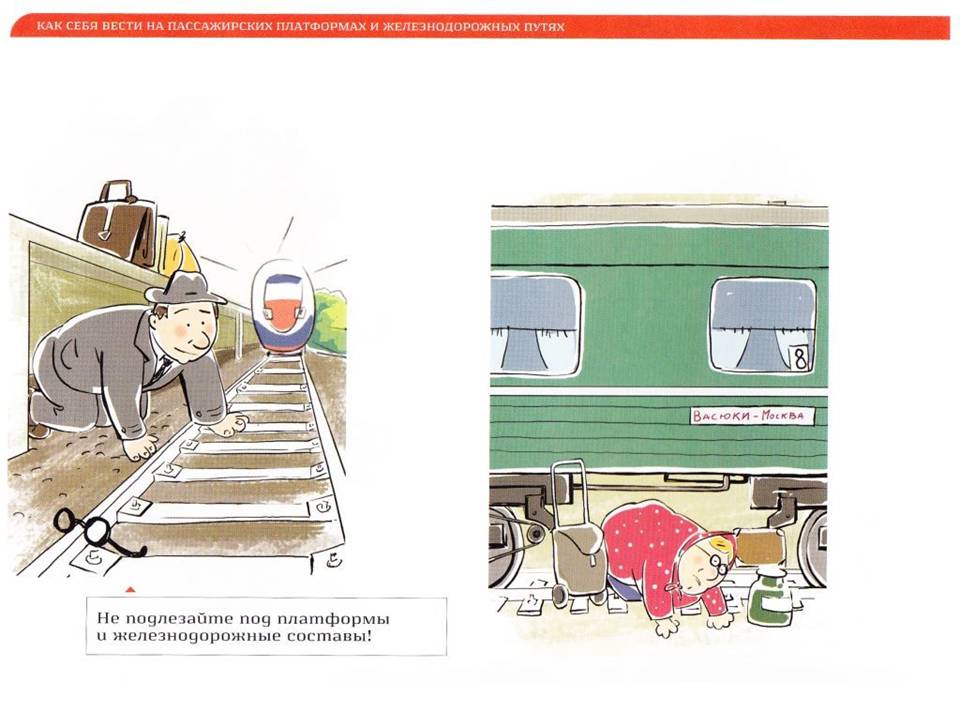 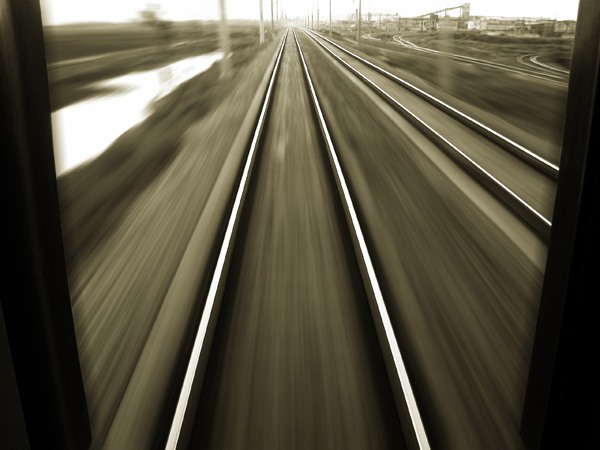 Не пытайся перебраться на другой путь
под вагонами.
На остановках не отходи от поезда.
Не забирайся на опоры линии
электропередач.
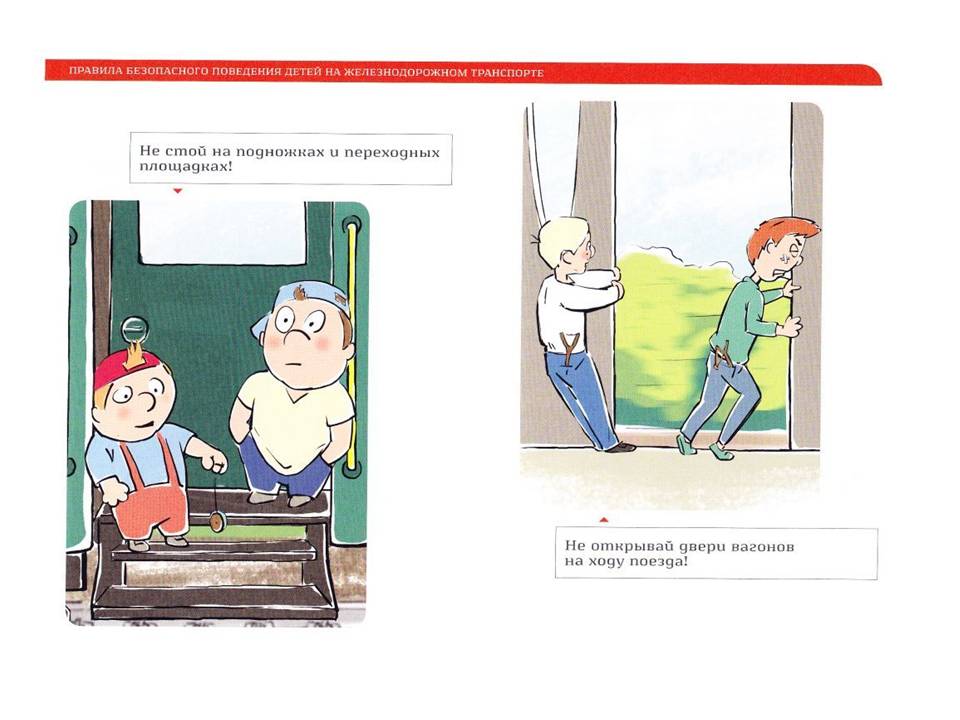 Не трогай стоп-кран без необходимости.
Не открывай наружные двери во время 
движения поезда.
Будь вежлив с пассажирами и работниками
поезда.  При ЧС в вагоне – не паникуй, 
следуй инструкциям проводника.
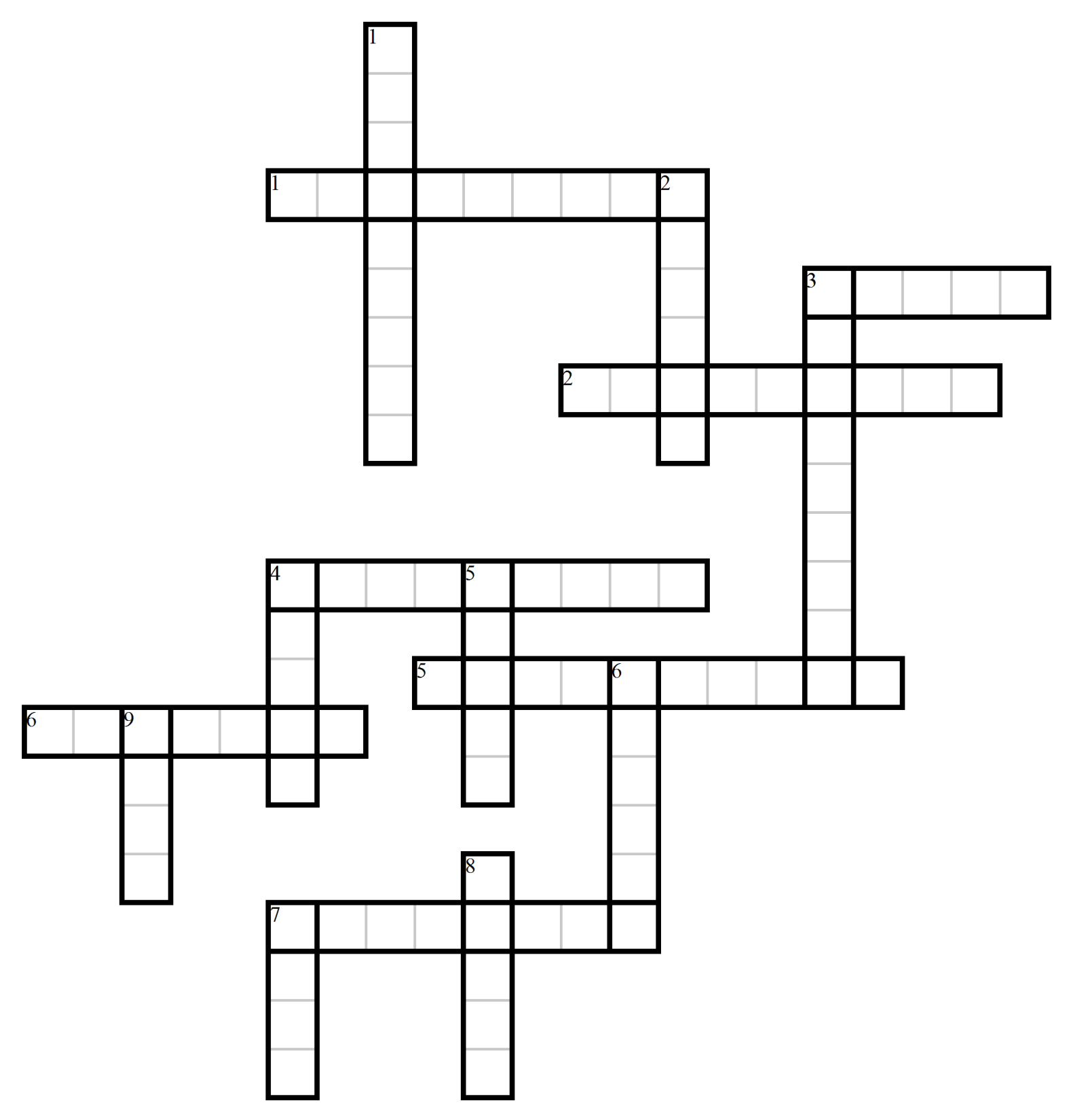 ПО ГОРИЗОНТАЛИ:
Силовая тяговая установка.
Возвышенное место для пассажиров.
Неконтролируемый процесс горения.
Город – начало железной дороги
       в России.
5.    Электропоезд не дальнего следования.
Пересечение железной и автомобильной дорог.
Он совершает поездку.
ПО ВЕРТИКАЛИ:
Вывод людей в безопасное место.
Помещение для ожидания поезда.
Работник ж/д транспорта
Состав из вагонов и локомотива.
Часть ж/д полотна.
Помещение в вагоне поезда.
Дорога.
Несамоходное транспортное средство, движущееся по рельсам.
Путь по определённому маршруту.
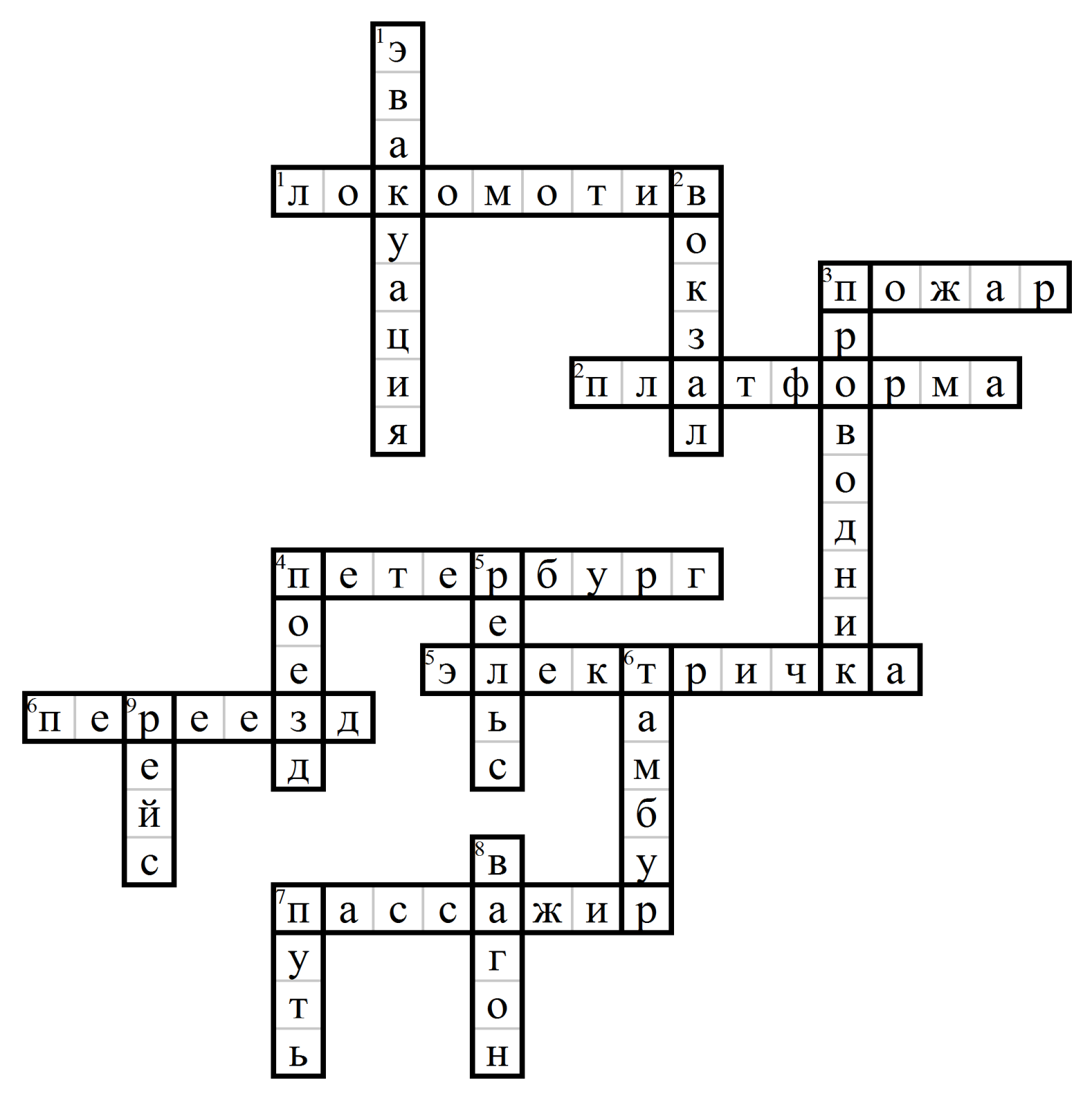 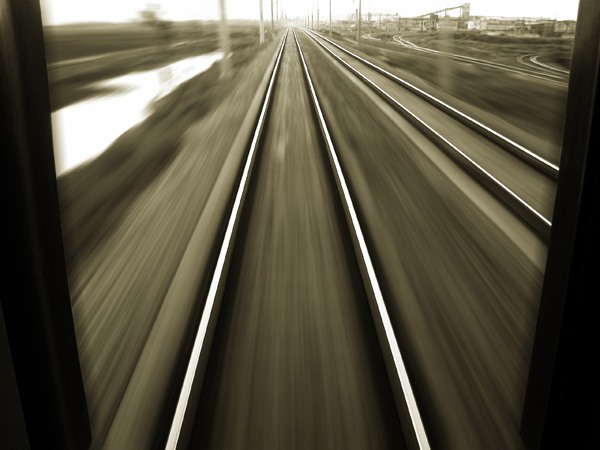 СЧАСТЛИВОГО ПУТИ!